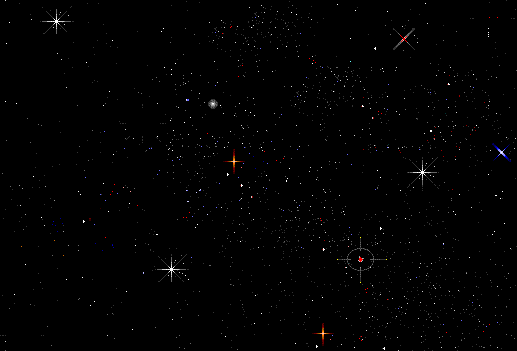 Подвійні зорі
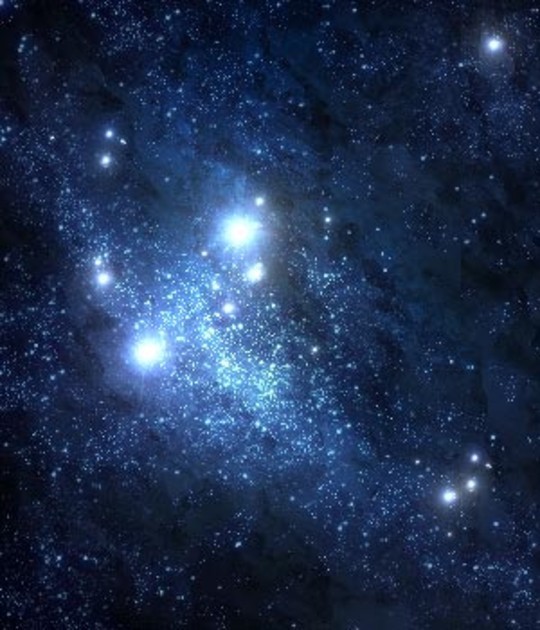 Подвійна зоря — система з двох гравітаційно пов'язаних зір, які обертаються навколо спільного центру мас по екліптичних орбітах. Інколи трапляються системи із трьох і більше зірок; у тому  разі система називається кратною зіркою.
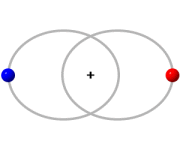 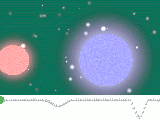 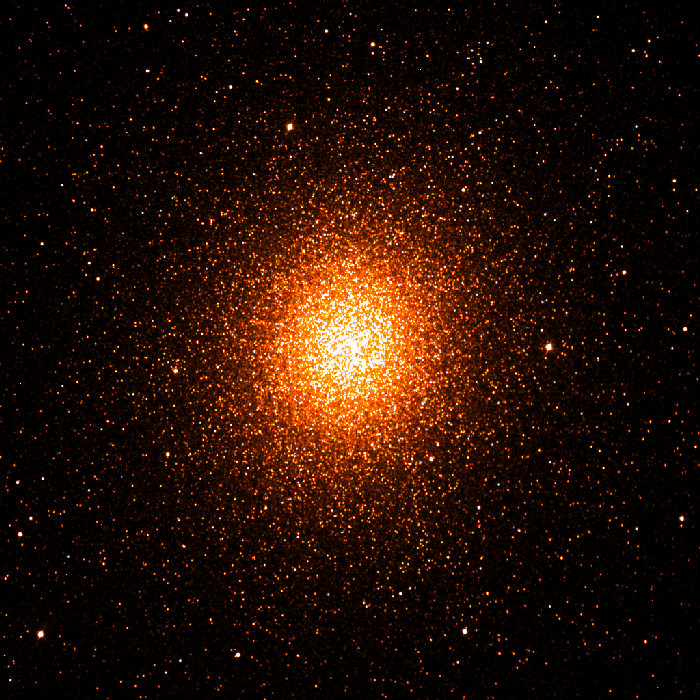 Види подвійних зірок та їх спостереження
Візуально-подвійні зорі
Затемнювано-подвійні зорі
Спектрально-подвійні зорі
Оптично подвійні зорі
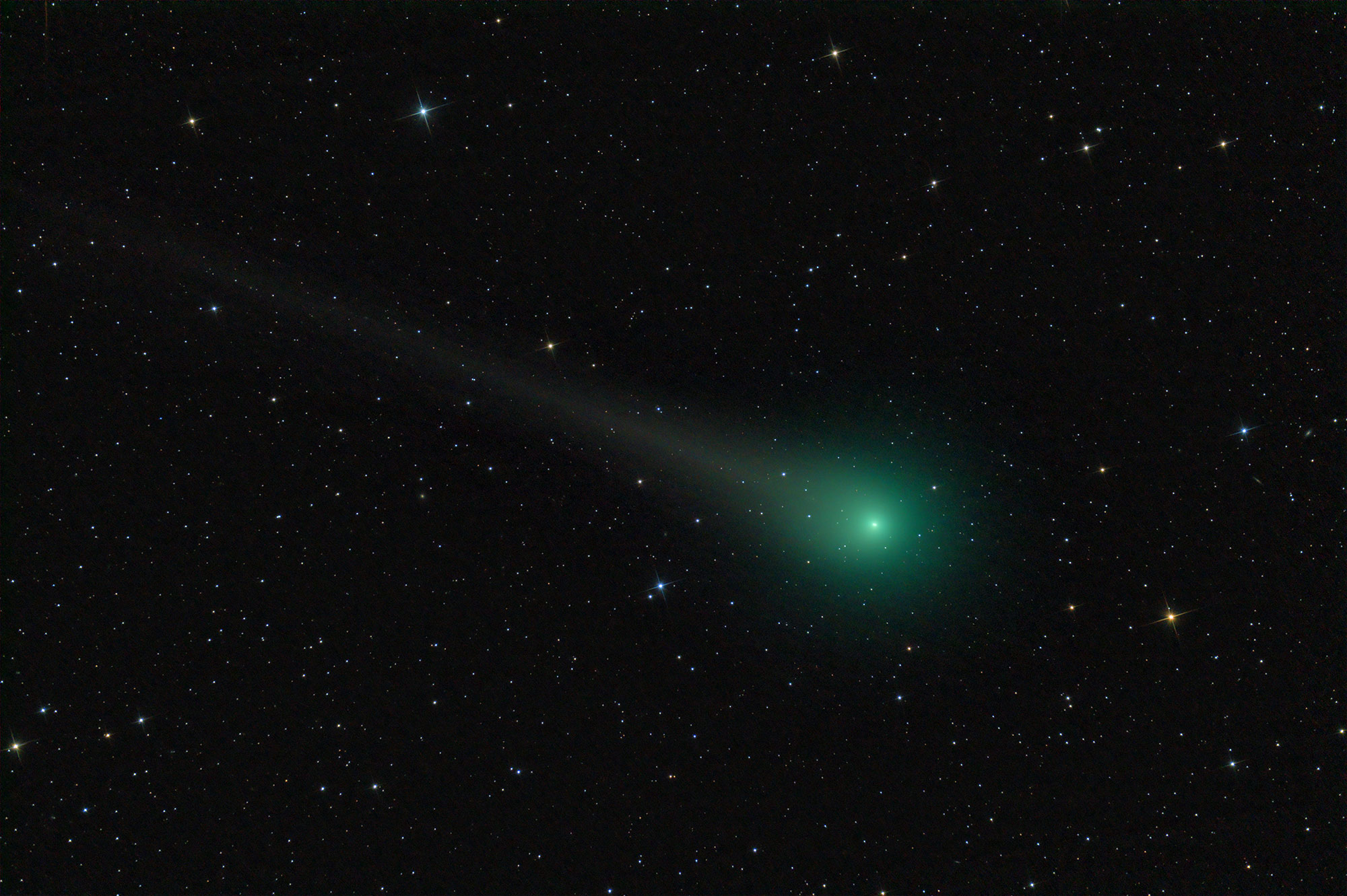 Візуально-подвійні зорі
Подвійні зорі, які можна побачити окремо, називають видимими подвійними чи візуально-подвійними. Компоненти більшості подвійних систем занадто близькі одна до одної або ж занадто віддалені від Сонячної системи, через що їх неможливо розрізнити навіть за допомогою найпотужніших телескопів.
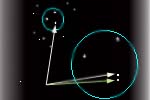 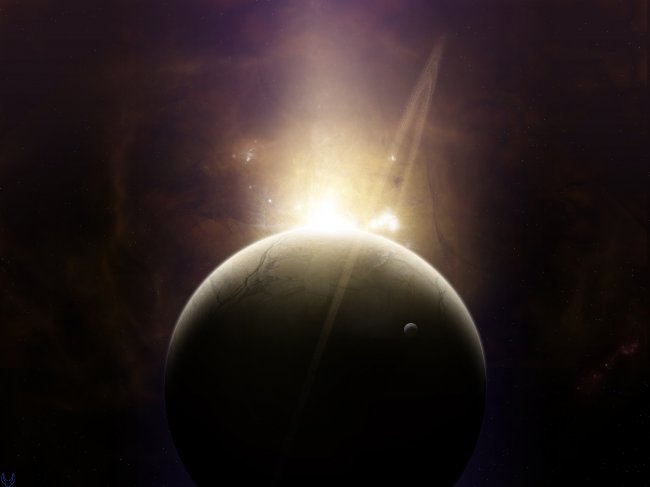 Затемнювано-подвійні зорі
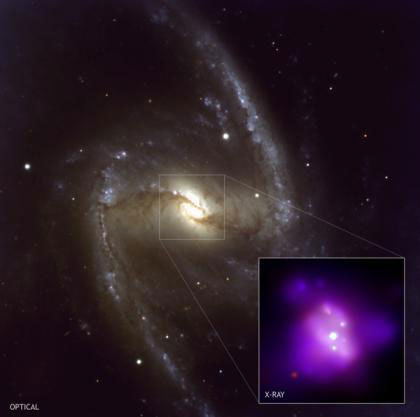 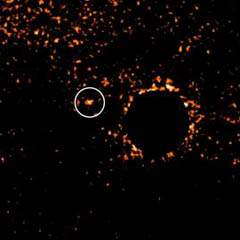 Спостерігаються завдяки коливаннями блиску, створеними періодичними затьмареннями однієї зірки іншою, це відбувається в тих рідкісних випадках, коли Земля перебуває в одній площині із орбітами зірок. Внаслідок чого відбувається періодичне поперемінне затемнення одним компонентом іншого та навпаки.
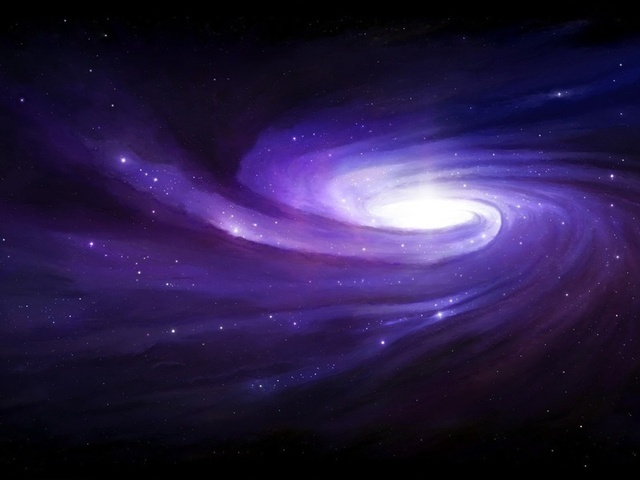 Спектрально-подвійні зорі
Спостерігаються завдяки періодичним зсувам спектральних ліній.
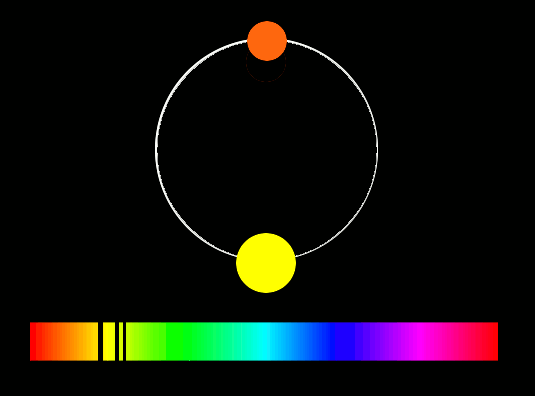 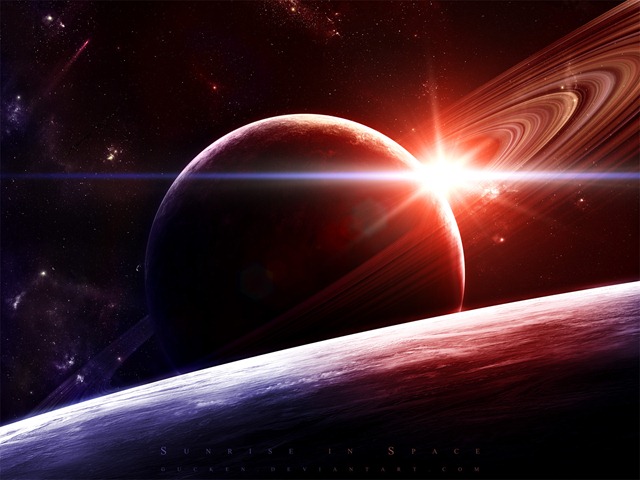 Оптично подвійні зорі
Іноді буває, що дві фізично не пов'язані між собою зірки випадково проектуються на небосхилі поряд. Такі зірки називають оптично подвійними — на противагу «справжнім», фізично подвійним.
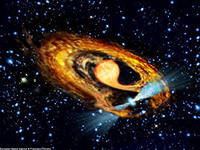